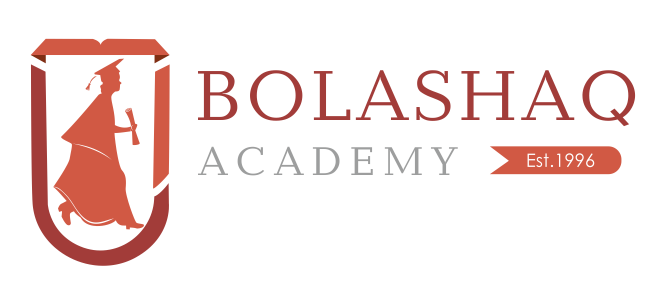 АДАПТАЦИЯ СТУДЕНТОВ К УЧЕБНОМУ ПРОЦЕССУ
Дата: 26.10.2022
СОДЕРЖАНИЕ
Об исследовании ………………………………………………………………….……………………….…………………………...  3
Введение …………………………………………………………………………….……………………….…………………………...  4Резюме (выводы и обобщения).. ...................................................................……………………….…………………………... 6Демография…………………………………………………….…………………...……………………............................................. 7Оправдан ли выбор образовательной программы?.....................……………….………………………………………………………………….……………………............ 9Адаптационный потенциал……………………………………………...…………………………………………………………….15Организация учебного процесса………………………………..….……………………………...……………………………………………………………….19
2
ОБ ИССЛЕДОВАНИИ
ВЫБОРКА И ГЕОЛОКАЦИЯ

Сроки исследования: 18.10.2022 - 20.10.2022

Объем выборочной совокупности -   35 респондентов (85,4% от общего числа студентов первых курсов)

Геолокация: Республика Казахстан - г. Караганда
Статистическая погрешность – менее 1%. Выборочная совокупность репрезентирует половозрастную и языковую структуру генеральной совокупности (студентов первых курсов очного отделения бакалавриата «Академии «BOLASHAQ»). 
ЦЕЛЬ И ЗАДАЧИ ИССЛЕДОВАНИЯОбъект исследования: Студенты первых курсов
Предмет исследования: Уровень адаптации к учебному процессуЦель: Анализ уровня адаптации студентов  первых курсов к обучению в «Академии «BOLASHAQ»
Задачи: 
Выяснить наличие у первокурсников представления о специфике будущей профессии, планов на трудоустройство по выбранной специальности и характера отношения к ней
Установить уровень адаптационного потенциала, как справляются с учебной нагрузкой
Определить трудности адаптации и что помогает адаптироваться

 Выявить факторы, отрицательно влияющие на качество обучения студентов, и их восприятие организации учебного процесса
Изучить, как первокурсники характеризуют отношения «преподаватель – студент», «студент – администрация вуза», «студент – сотрудники подразделений вуза», «студент – студент», а также беспокоящие их проблемы.

Метод сбора информации: Онлайн- опрос
3
ВВЕДЕНИЕ
Инновационные процессы, происходящие в Казахстане, особенно связанные с ускоренной цифровизацией, порождают новые требования к организации учебной деятельности: необходимость в новых образовательных ресурсах и технических средствах, модульном характере учебных материалов и разнообразных формах контроля за их усвоением. Вместе с тем, такая реорганизация учебного процесса актуализирует вопрос адаптации студентов первых курсов к вузовскому обучению в оффлайн и онлайн образовательной среде. В целях изучения адаптационного потенциала первокурсников проводится регулярное онлайн анкетирование в режиме ежегодного мониторинга. Результаты очередного исследования представлены в настоящем отчете. Его эмпирическую основу составляют данные онлайн опроса студентов первых курсов очного отделения бакалавриата ЧУ «Академии «BOLASHAQ», проведенного в октябре текущего года. Полученная информация позволяет оперативно принимать организационные решения с учетом адаптационных
возможностей обучающихся. С одной стороны, результаты онлайн анкетирования говорят о высоком адаптационном потенциале первокурсников. С другой – акцентируют необходимость психолого-педагогической подготовки для профилактики фрустраций. Осмысление данных проведенного исследования поможет оптимизировать условия для стимулирования у студентов мотивации и расширения возможностей получения образования.

Контроль за выборкой проводился методом квотирования с учетом известных характеристик генеральной совокупности (пол, возраст, язык обучения) так, чтобы распределение этих характеристик в выборке отражало их пропорции в генеральной совокупности.
4
РЕЗЮМЕ (ВЫВОДЫ И ОБОБЩЕНИЯ)
АДАПТАЦИОННЫЙ ПОТЕНЦИАЛОсновные тренды:Масштаб адаптационного потенциала первокурсников имеет охватом 45,7% . Это показатель удельного веса респондентов, которые легко справляются с учебной нагрузкой. Вместе с тем, 54,3%  опрошенных по разным причинам, главным образом из-за элементарной лени (по признанию самих участников опроса) и недостаточности школьных знаний, трудно дается учеба в вузе.Абсолютное большинство опрошенных первокурсников (94,3%) отрицает наличие трудностей в адаптации к учебе, из них 51,4%  преодолели их на начальном этапе обучения. Лишь 5,7%  респондентов признались, что до сих пор не адаптировались к учебному процессу. Что помогает первокурсникам адаптироваться? Во-первых, желание учиться (54,3%); во-вторых, советы и помощь куратора группы (40%); в- третьих, сотрудничество в группе и доброжелательное, теплое отношение преподавателей (по 34,3%).
ОПРАВДАН ЛИ ВЫБОР ОБРАЗОВАТЕЛЬНОЙ ПРОГРАММЫ?Основные тренды:Ключевые мотивы выбора вуза – высокое качество преподавания, создавшее позитивный резонанс в близком окружении опрошенных первокурсников (34,3%), и желание овладеть профессией, по которой осуществляется подготовка в вузе (22,9%).Преобладающее большинство опрошенных первокурсников хорошо представляет специфику своей будущей профессии (71,4%) и собирается работать по выбранной специальности (82,9%).За достаточно короткое время обучения в вузе (один семестр) у 68,6% первокурсников, по их признанию, отношение к выбранной специальности/направлению подготовки изменилось в лучшую сторону. 51,4% утвердились в правильности своего выбора образовательной программы. Если бы предоставилась возможность вновь поступать в вуз, они бы выбрали эту же программу. Однако среди опрошенных студентов первых курсов обращает на себя внимание весомое присутствие неопределившихся и признающих ошибочность своего выбора образовательной программы (совокупный показатель – 48,6%).
5
РЕЗЮМЕ (ВЫВОДЫ И ОБОБЩЕНИЯ)
ОРГАНИЗАЦИЯ УЧЕБНОГО ПРОЦЕССАОсновные тренды:В большинстве случаев (42,9%) участники опроса считают главным фактором, отрицательно влияющим на учебный процесс, низкий уровень мотивации к учебе самих студентов. К недостаткам организации учебного процесса по 17,2% (в среднем каждый шестой опрошенный) отнесли:- слабую организацию учебного процесса- отсутствие методов стимулирования студентов к учебной деятельности- большой объем учебной нагрузки. Указанным мнениям противостоит мнение 37,2%, которые считают, что ни один из предложенных анкетой факторов не оказывает отрицательного влияния на учебный процесс.Саму организацию учебного процесса большинство опрошенных первокурсников (54,3%) оценивает на высоком уровне. Весомый сегмент участников опроса – на удовлетворительном уровне (37,1%).
Чаще всего первокурсники характеризуют отношения «преподаватель – студент», «студент – администрация вуза», «студент – сотрудники учебного и других подразделений вуза», «студент – студент» как доброжелательные (соответственно 68,6%-51,4%-48,6%-74,3%).Среди проблем, волнующих первокурсников в настоящее время, по частоте упоминаний выделяются:- качество организации учебного процесса (40%)- качество питания и цены в студенческой столовой (31,4%)- послевузовское трудоустройство по специальности (25,4%).
6
ДЕМОГРАФИЯ
7
ДЕМОГРАФИЯ
Гендерный профиль опрошенных  студентов – преимущественно женский.
В составе выборки наиболее активно представлены казахоязычные студенты.
Основной контингент участников опроса – возрастные категории 17-18 лет.
Форма обучения опрошенных – платная.
8
ОПРАВДАН ЛИ ВЫБОР ОБРАЗОВАТЕЛЬНОЙ ПРОГРАММЫ?
9
ОПРАВДАН ЛИ ВЫБОР ОБРАЗОВАТЕЛЬНОЙ ПРОГРАММЫ?
По частоте упоминаний основными мотивами выбора вуза являются:

Высокое качество преподавания, о котором студенты узнали от родственников/друзей - мнение в среднем  более трети опрошенных. Чаще всего:
юношей (60%) 
от 20 лет и старше (40%) 
казахоязычных (36%)

Желание овладеть той профессией, по которой осуществляется подготовка в вузе – мнение в среднем каждого четвертого участника опроса. Среди них наиболее активно представлены:
девушки (23,3%) 
18 летние (36,4%) 
русскоязычные (30%)

Решение родителей – мнение в среднем каждого шестого респондента. Главным образом:
Девушек (20%) 
17 летних (27,8)
русскоязычных (20%)
Примечание: Множественный выбор. Количество ответов ограничено – не более трех, сумма ответов превышает 100%
П
10
ОПРАВДАН ЛИ ВЫБОР ОБРАЗОВАТЕЛЬНОЙ ПРОГРАММЫ?
Превалирующее большинство участников опроса (около трех четвертей), по данным самооценок, имеет представление о специфике своей будущей профессии. Превышение среднего показателя зафиксировано в группах:

девушек (73,3%)
от 20 лет и старше (100%)
казахоязычных студентов (76%).


Немного представляют – в среднем четверть опрошенных. Среди них чаще встречаются:

юноши (40%)
17 летние (27,8%) и 18 летние (36,4%)
русскоязычные студенты (40%).
11
ОПРАВДАН ЛИ ВЫБОР ОБРАЗОВАТЕЛЬНОЙ ПРОГРАММЫ?
Абсолютное большинство опрошенных первокурсников, по их собственному признанию, собирается работать по специальности. Среди них наиболее активно представлены:

Девушки (83,3%) 
от 20 лет и старше (100%) 
казахоязычные (88%).


Неуверенность в своих возможностях трудоустройства по специальности сквозит в ответах каждого шестого респондента. Чаще всего отмечают «как получится»:

юноши (20%) 
17 летние (22,2%) 
русскоязычные (30%).
12
ОПРАВДАН ЛИ ВЫБОР ОБРАЗОВАТЕЛЬНОЙ ПРОГРАММЫ?
За время учебы в вузе у более двух третей опрошенных первокурсников отношение к выбранной специальности/направлению подготовки изменилось в лучшую сторону. В составе большинства особенно выделяются:

девушки (70%) 
18 летние (72,7%) и от 20 лет и старше (100%) 
русскоязычные студенты (70%).

Не имеет определенного мнения в среднем каждый шестой участник опроса, главным образом:

юноши (20%) 
18 летние (27,3%) 
русскоязычные (20%).

Не изменил своего отношения к выбранной специальности – в среднем каждый седьмой опрошенный. «Ядро» данной категории респондентов:

юноши (20%) 
17 летние (16,7%) 
казахоязычные (16%).
13
ОПРАВДАН ЛИ ВЫБОР ОБРАЗОВАТЕЛЬНОЙ ПРОГРАММЫ?
В среднем немногим более половины опрошенных первокурсников подтвердило приверженность выбранной образовательной программе. В их составе преобладают:

девушки (53,3%%)
17 летние и от 20 лет и старше (соответственно 55,6%-83,3%)
казахоязычные (52%)

Неопределившихся в 1,2 раза меньше, чем убежденных в правильности своего выбора. Среди них чаще встречаются:

юноши (60%)
18 летние (63,6%)
казахоязычные (44%).

Доля тех, кто ошибся в выборе образовательной программы и при возможности предпочел бы другую – статистически малозначима (5,7%). Они чаще, чем в среднем по массиву, встречаются среди:
 девушек (6,7%)
 18 летних (9,1%)
 русскоязычных (10%).
14
АДАПТАЦИОННЫЙ ПОТЕНЦИАЛ
15
АДАПТАЦИОННЫЙ ПОТЕНЦИАЛ
В среднем практически каждый второй опрошенный первокурсник легко справляется с учебной нагрузкой. В составе этой категории респондентов наиболее активно представлены:

 девушки (50%)
17 летние и от 20 лет и старше (55,6%-60% соответственно)
 казахоязычные (52 %).

В среднем каждые третий-четвертый опрошенные признаются, что бывают трудности из-за элементарной лени, но они работают над собой. Величина данного показателя выше среднего значения в группах:

юношей (80%)
от 20 лет и старше (50%)
русскоязычных (40%).

По признанию в среднем каждого шестого участника опроса, думали, что будет легче, но школьных знаний не хватает. Особенно выделяются в этом плане:

девушки (20%)
18 летние (27,3%)
русскоязычные (20%).
16
АДАПТАЦИОННЫЙ ПОТЕНЦИАЛ
Испытывали некоторые сложности, трудно было в начале обучения – в среднем немногим более половины опрошенных первокурсников. Чаще всего об этом сообщают:

юноши (60%)
18 летние (54,5%)
казахоязычные (56%).

Не испытывают никаких трудностей -  в среднем 42,9% (менее половины). Главным образом:

девушки (43,3%)
17 летние и от 20 лет и старше (по 50%)
Русскоязычные (60%)

До сих пор испытывают трудности к адаптации в вузе -  5,7% (две девушки, 18 летние, казахоязычные).
17
В рейтинговом ряду по показателю частоты упоминаний в первую пятерку входят следующие ответы на поставленный вопрос:

Желание учиться – в среднем 54,3%. Показатели выше среднего значения зафиксированы среди:
юношей (60%) 
17 летних (55,6%), от 20 лет и старше (83,3%) 
русскоязычных групп обучения (60%).
Советы и помощь куратора группы – в среднем 40%. Об этом чаще всего сообщают:
юноши (80%) 
17 летние (44,4%) 
казахоязычные студенты (44%).
Сотрудничество в группе – в среднем 34,3%. На «чувство локтя» активно указывают:
юноши (60%) 
18 летние (54,5%) 
русскоязычные студенты (50%).
Доброжелательное взаимодействие с преподавателями – 34,3%. Частота упоминания выше среднего показателя - среди:
юношей (40%) 
17 летних (44,4%) 
казахоязычных студенты  (36%).
Школьная привычка – 28,6%. В более частых случаях ее отмечают:
юноши (40%) 
18 летние (45,5%) 
русскоязычные студенты (30%).
АДАПТАЦИОННЫЙ ПОТЕНЦИАЛ
Примечание: Множественный выбор. Количество ответов ограничено – не более трех, сумма ответов превышает 100%
Примечание: Множественный выбор. Количество ответов ограничено – не более трех, сумма ответов превышает 100%
18
ОРГАНИЗАЦИЯ УЧЕБНОГО ПРОЦЕССА
19
ОРГАНИЗАЦИЯ УЧЕБНОГО ПРОЦЕССА
По частоте упоминаний основным фактором, отрицательно влияющим на качество учебного процесса, является:

Низкий уровень мотивации студентов – мнение в среднем немногим менее половины опрошенных первокурсников (42,9%). 
Основной вклад в показатель этой оценки внесли:
девушки (43,3%)
18 летние (54,5%)
Студенты русскоязычных групп обучения (50%).
Согласно мнению в среднем более трети респондентов, ни один из предложенных анкетой факторов не оказывает отрицательного влияния на качество учебного процесса.   «Ядро» данной категории респондентов:
Юноши (60%)
17 летние (38,9%),  от 20 лет и старше (60%)
русскоязычные студенты (50%).

Другие показатели ответов статистически менее значимы. Из них обращают на себя внимание три фактора, отмеченные в среднем каждым шестым опрошенным (по 17,1%):
Отсутствие методов стимулирования студентов к учебной деятельности. Чаще всего этот фактор отмечают: девушки (20%); 18 летние (27,3%); русскоязычные (30%).
Большой объем учебной нагрузки. На данный фактор чаще указывают: юноши (40%); 18 летние (27,3%); казахоязычные (24%).
Слабая организация учебного процесса. Отрицательное влияние указанного фактора активнее отмечают: девушки (20%); от 20 лет и старше (20%); русскоязычные (30%).
Примечание: Множественный выбор. Количество ответов ограничено – не более трех, сумма ответов превышает 100%
20
ОРГАНИЗАЦИЯ УЧЕБНОГО ПРОЦЕССА
Студенческие оценки организации учебного процесса распределились следующим образом:

На высоком уровне – в среднем более половины первокурсников (54,3%). Такова преобладающая оценка в группах:

юношей (100%)
от 20 лет и старше (66,7%) 
казахоязычных (56%)

На удовлетворительном уровне – в среднем оценка более трети опрошенных (37,1%). В основном среди:

девушек (43,3%)
17 летних (50%)
русскоязычных студентов (50%).
21
ОРГАНИЗАЦИЯ УЧЕБНОГО ПРОЦЕССА
В среднем свыше двух третей первокурсников характеризуют отношения «преподаватель – студент» как теплые, доброжелательные. Среди них наиболее активно представлены:

Девушки (73,3%)
17 летние (77,8%)
Казахоязычные (76%).

По оценкам четверти опрошенных, отношения «преподаватель – студент» - нормальные. Такова оценка в основном:
 
юношей (60%) 
 от 20 лет и старше (60%) 
русскоязычных студентов (40%).

В среднем лишь 8,6% респондентов считают, что отношения «преподаватель – студент» носят официальный характер. За этим ответом стоят чаще всего:

девушки (10%)
18 летние (18,2%) 
русскоязычные студенты (10%).
22
В пределах немногим более половины опрошенных первокурсников признается доброжелательный характер отношений «студент – администрация вуза». Данное мнение наиболее распространено среди:

юношей (60%) 
18 летних (63,6%) 
студентов казахоязычных групп обучения (52%).

В пределах трети отмечается нормальный характер указанных отношений. Показатели данного мнения выше, чем в среднем по массиву, в группах:

девушек (33,3%) 
От 20 лет и старше (50%) 
казахоязычных студентов (32%).

По мнению шестой части опрошенных (17,1%), отношения «студент – администрация вуза» носят официальный характер. Среди них преобладают:

юноши (20%) 
17 летние (22,2%) 
русскоязычные студенты (20%).
ОРГАНИЗАЦИЯ УЧЕБНОГО ПРОЦЕССА
23
ОРГАНИЗАЦИЯ УЧЕБНОГО ПРОЦЕССА
По мнению недоминантного большинства (48,6%), отношения «студент – сотрудники учебного и др. подразделений вуза» имеют доброжелательный характер. Сторонники этого мнения чаще представлены среди:
девушек (50%) 
18 летних (54,5%) 
студентов русскоязычных групп обучения (50%).

В среднем немногим более трети первокурсников характеризуют отношения «студент - сотрудники учебного и др. подразделений вуза» как нормальные. Это мнение в основном:
юношей (40%) 
От 20 лет и старше (80%) 
студентов русскоязычных групп обучения (40%).

Считающих указанные отношения официальными – в среднем 17,1%. В их составе чаще встречаются:
Юноши (20%)
17 летние (22,2%)
Казахоязычные (20%).
24
ОРГАНИЗАЦИЯ УЧЕБНОГО ПРОЦЕССА
Первокурсники в своем превалирующем большинстве (74,3%) характеризуют отношения между студентами как доброжелательные. Показатели этой оценки выше, чем в среднем по массиву, в группах:

юношей (100%)
17 летних (83,3%)
русскоязычных (90%).

В среднем каждый четвертый опрошенный – как нормальные. Чаще всего:
девушки (30%) 
от 20 лет и старше (50%) 
студенты казахоязычных групп обучения (32%).
25
ОРГАНИЗАЦИЯ УЧЕБНОГО ПРОЦЕССА
К числу наиболее беспокоящих первокурсников проблем относятся:

Качество организации учебного процесса – мнение в среднем 40%. Величина этого показателя отклоняется в сторону увеличения в группах:

юношей (60%)
от 20 лет и старше (50%)
казахоязычных (44%)

Качество питания и цены в студенческой столовой – мнение в среднем 31,4%.  Данное мнение наиболее распространено среди:

юношей (60%)
17 и 18 летних (соответственно 33,3%-35,4%)
казахоязычных (32%)


Послевузовское трудоустройство по специальности – мнение в среднем 25,7%. Чаще всего среди:

девушек (30%)
17 летних (33,3%)
русскоязычных студентов (50%).
26